NRG Oncology
Research Center Overview 
February 2019

Mitchell Machtay, MD
University Hospitals Cleveland/Case Comprehensive Cancer Center
NRG Deputy Group Chair for Research
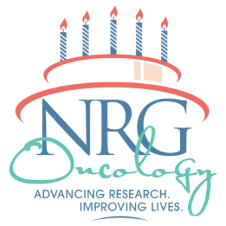 Research Center Senior Leadership
Mitch Machtay, M.D.: Deputy Group Chair for Research
Ron Alvarez, M.D.: Chair, Research Strategy Committee
Jame Abraham, M.D.:  Vice-Chair, Research Strategy Committee
Maria Werner-Wasik, M.D.: Chair, Protocol Operations Management Committee
James Dignam, Ph.D.:  Group Statistician
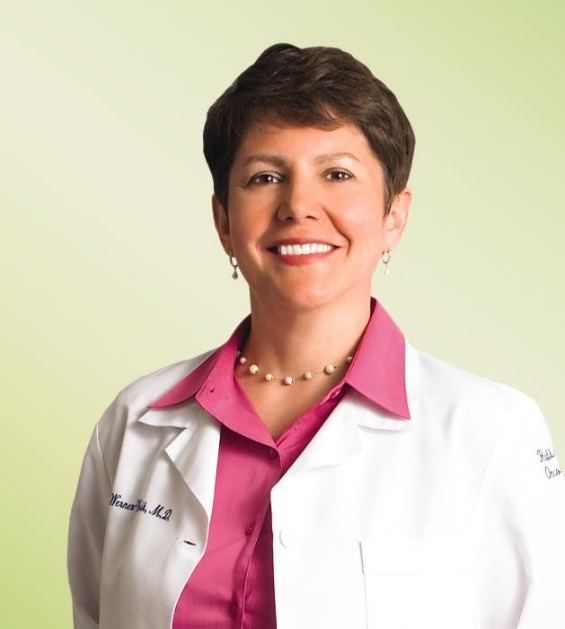 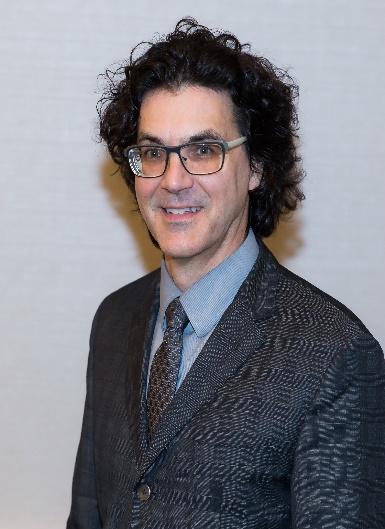 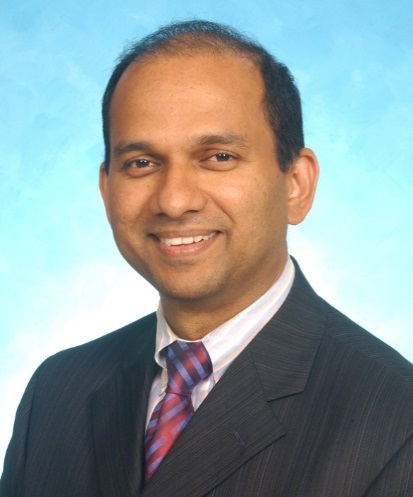 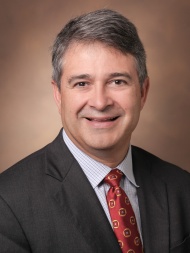 Dr. Alvarez
Dr. Abraham
Dr. Dignam
Dr. Werner-Wasik
2018 Year in Review: Research  and Highlights
Grant Renewal – Impact Score = 16.
 Submission of NCORP Grant Renewal.
 Multiple Major Practice-Affecting Presentations
NRG 1016 head and neck NEJM paper.
NRG 0534 prostate 
NRG B39/0413 Breast
NRG CC001 – Brain metastases
 Retreat Recommendations including Enhanced commitment to new investigators and Development     of new research oriented subcommittees.
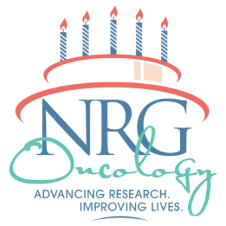 NRG Protocol Metrics
To Date: 45 NRG trials have been activated/open to enrollment since birth of NRG (3/1/2014):  39 CTEP; 2 Intergroup; 4 NCORP
1 study activated in Jan 2019 (LU004) 
Anticipate 10 more by end of 2nd Qtr.
39 new studies in development by NRG HQ (approved by RSC).
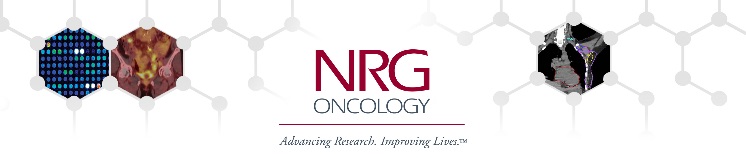 Coming soon! - Anticipated Activations:
NRG-GY018:  Ph III carbo/taxol +/- pembrolizumab advanced endometrial CA
NRG-BR004:  Ph III Std. Tx +/- Atezo  for HER2+ Metastatic Breast Cancer 
NRG-GI005:    Ph II/III ctDNA  Predictive Marker in Stage II Colon Cancer
NRG-GI006:    Ph III  Protons vs IMRT for Esophageal CA
NRG-GU007:   Phase I/II Niraparib + RT/hormones High Risk Prostate Cx
NRG-LU003:   The NCI‐NRG ALK Master Lung CA Protocol 
NRG-LU005:   Ph I  + Durva  (no chemo) for Loc. Adv. NSCLC 
NRG-HN005:   Ph II/III HPV+ Oropharynx CA (RT dose, chemo, Nivo)
NRG-CC006:   Ancillary Study to BR005 (non-surgical breast CA Rx)
NRG-CC007CD:   Prostate Cancer survivorship after hormone tx.
In addition: 13 ‘Study Champions’ for Other Groups’ Tirals
Themes:
Immunotherapy/ICI
Variety of phase I, II, III studies
Joint studies with other NCTN Groups
Selected studies in metastatic cancer (not just localized)
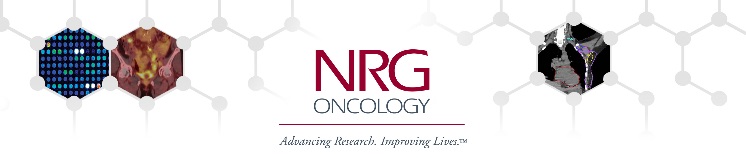 Coming Attraction Protocol: GYN Team
GY018: Ph IIIR carbo/taxol with or w/o pembrolizumab as initial tx in measurable stage 3, 4A,4B or recurrent Endometrial Cancer (CA)
Paclitaxol/Carboplatin
+ Pembrolizumab
Advanced Endometrial CA with known MMR IHC status
R
Paclitaxol/Carboplatin
+ Placebo
STRATIFICATION 
Mismatch repair deficient (dMMR) (yes/no)
Performance status (0 vs 1)
Prior chemotherapy (yes/no)
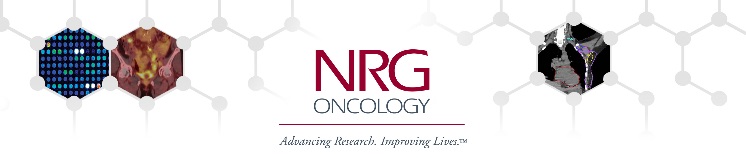 PI: Ramez Eskander M.D.  Industry Collaborator: Merck
Coming Attraction Protocol: GI Team
GI005: Phase II/III Study of Circulating Tumor DNA as a Predictive BiomaRker in Adjuvant Chemotherapy in Patients with Stage IIA Colon Cancer (COBRA)
ctDNA stored for later testing
Standard of Care (Active surveillance)
Blood drawn for ctDNA
R
R
R
ctDNA tested
ctDNA Detected: 
* mFOLFOX6
or
*CAPOX
ctDNA Not Detected 
Active surveillance
ctDNA Not Detected: 
Active surveillance
Stratification:
Resected stable stage IIA colon cancer considered ‘suitable’ for postop surveillance.
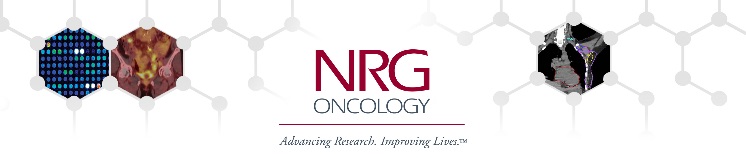 PI: Van Morris, MD
Coming Attraction Protocol: Lung Team
LU005: LS-SCLC:  A Phase II/III Randomized Study of Chemoradiation Versus Chemoradiation Plus Atezolizumab
Chemotherapy + radiation (CRT)
Limited Stage Small Cell CA
R
CRT + Atezolizumab
STRATIFICATION
Radiation schedule, BID (3 weeks) vs daily (6.5 weeks)
Chemotherapy (cisplatin vs carboplatin)
Gender
ECOG Performance Status (0/1 vs 2)
PIs: Kristin Higgins, MD (NRG) and Helen Ross, MD (Alliance)
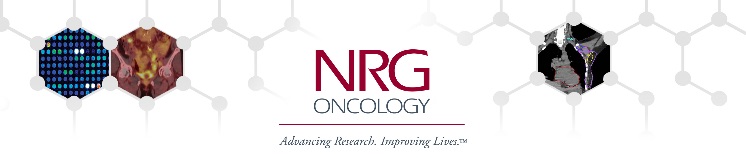 Industry Collaborator: Genentech
Coming Attraction Protocol: NCORP/GU Team
CC007CD: Increasing the Dose of Survivorship Care Planning in Prostate Cancer Survivors Who Receive Androgen Deprivation Therapy – NCORP study (1st Cancer Care Delivery study)
Survivorship Care Plan
Review with pt & send to Primary Care Provider (PCP) during last week of RT
Prostate cancer patients who receive RT and ADT
Randomize by 
Practice
Enhanced Survivorship Care Plan
Treatment Plan 
Review with patient and send to PCP at study enrollment (beginning of radiation treatment)
Logistics:
Practice = NCORP component and/or subcomponents 
Limited to 50 practices
Practice limited to 15 enrollments
Survivorship Care Plan 
Review with patient and send to PCP during last week of RT
PI: Ronald Chen, MD, MPH
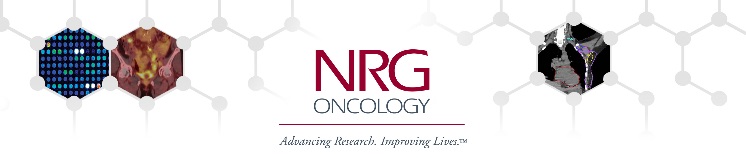 Final Notes: Additional NRG Protocol Metrics
Approximately 40% of NRG concepts (approved by Research Strategy Committee) ultimately move forward.
Dr. Alvarez will provide details during tomorrow’s RSC meeting.
Median time (shot clock) from concept submission to protocol activation = 440 days.
POMS Committee:  7 NRG protocols with ‘lagging’ accrual 
Dr. Werner-Wasik and the POMS committee will review.
DMC carefully reviewing as well.

Ancillary Projects Committee: Approx. 35% of proposals are accepted/feasible.
NCI Biorepository Navigator: Approval rate TBD.
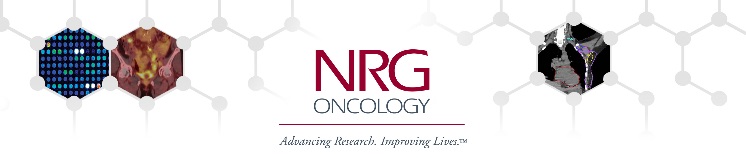 Moving Forward to the New Season
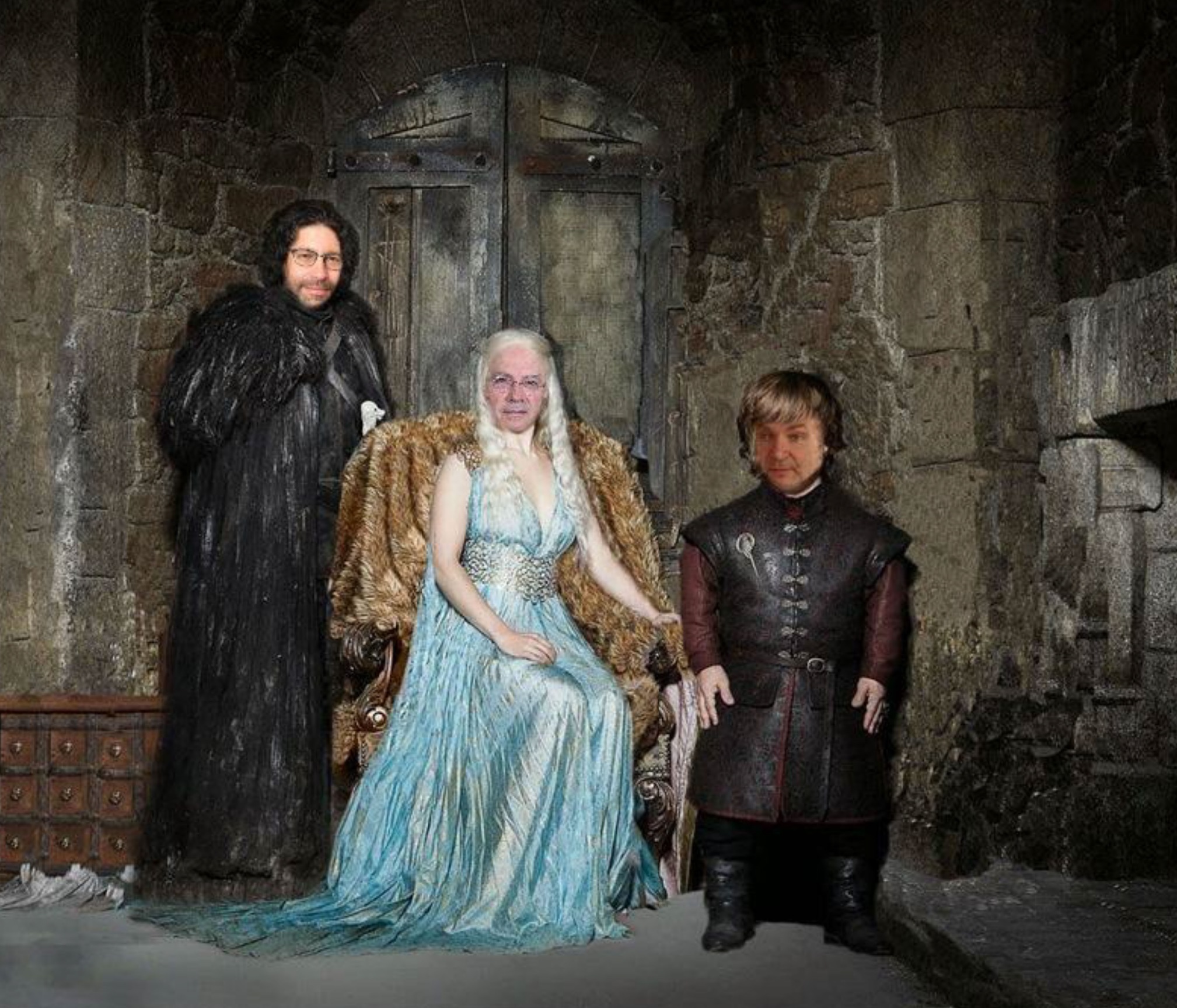 A
Dream
of
Spring
2019
for
NRG!
The Night is Dark and Full of Terrors
Steering Committee Protocol Rejections